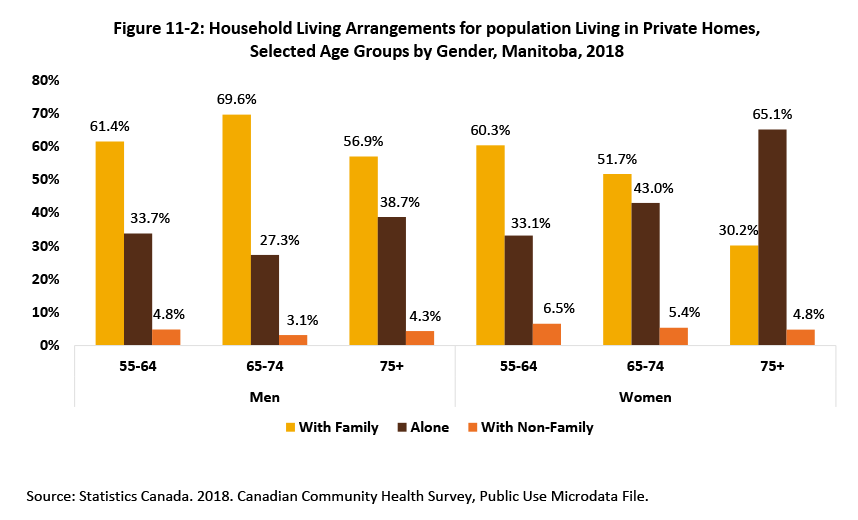 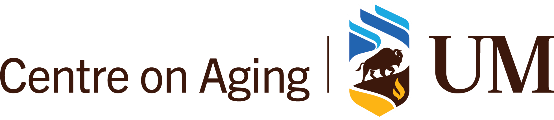 ©2020 Centre on Aging, University of Manitoba
[Speaker Notes: How to cite this graphic: 
Figure 11-2: Household Living Arrangements for Population living in private homes, selected age groups by gender, Manitoba, 2018. Reprinted from Facts on Aging: The older worker, by the Centre on Aging, retrieved from http://www.umanitoba.ca/aging
Copyright 2020 by the Centre on Aging, University of Manitoba.]